Путь зерна к хлебу
Подготовила: Полеева С.А.
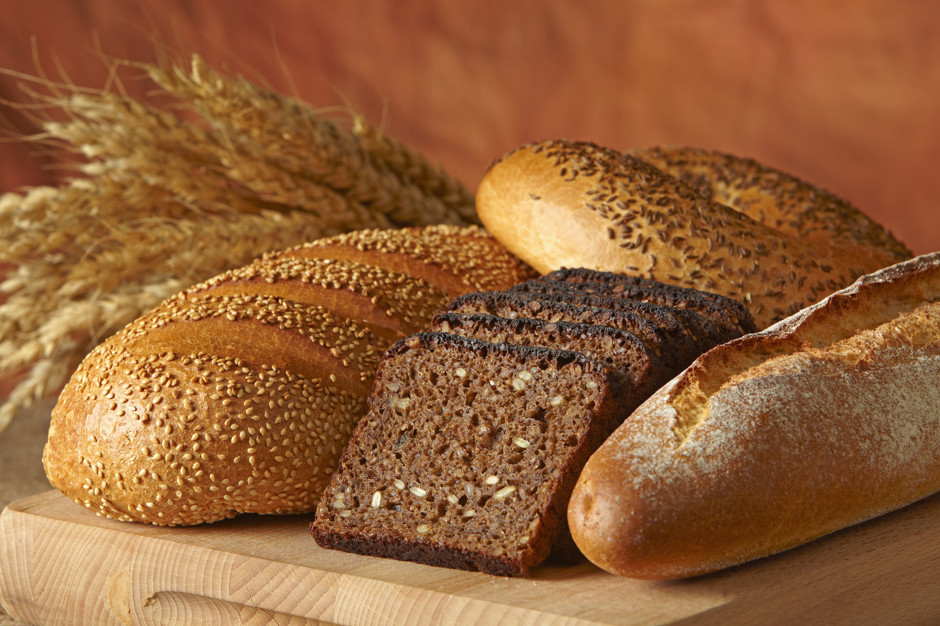 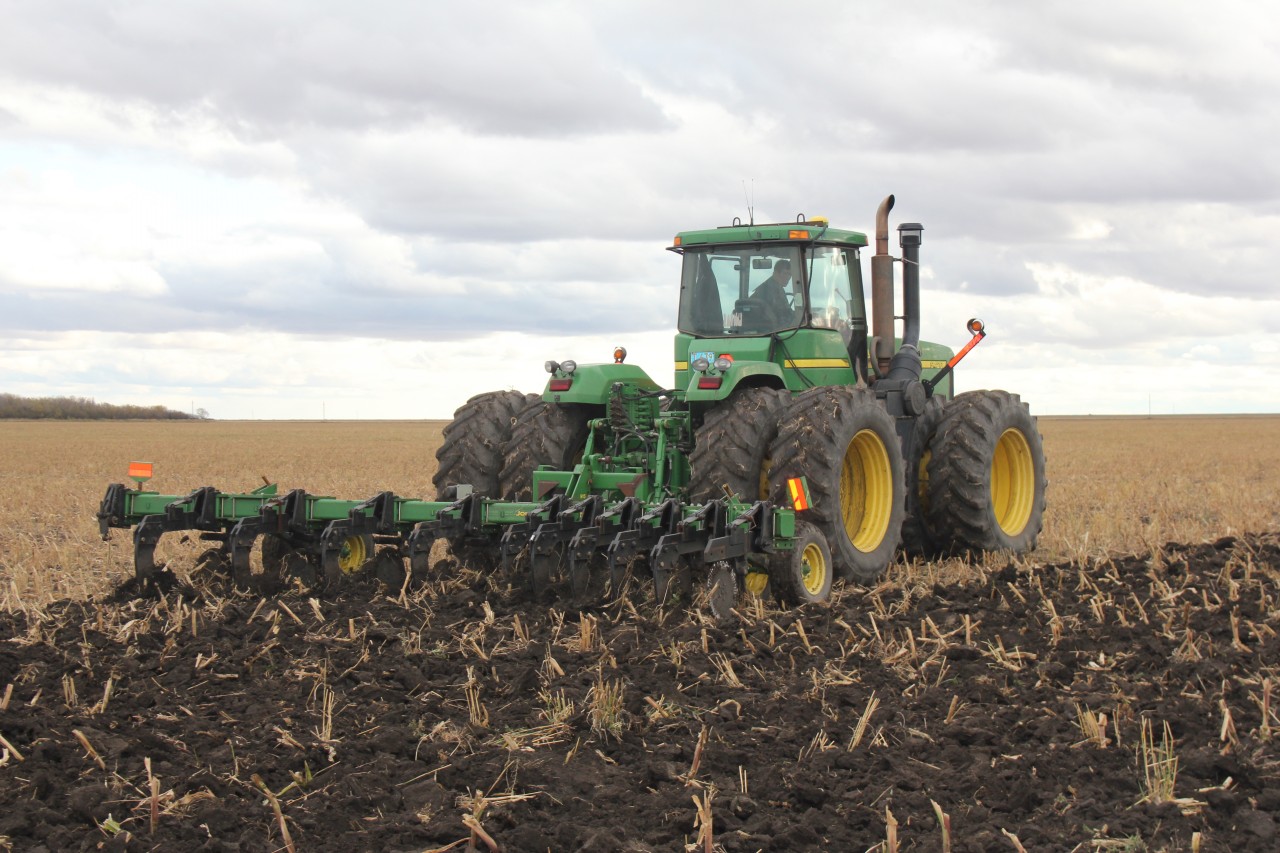 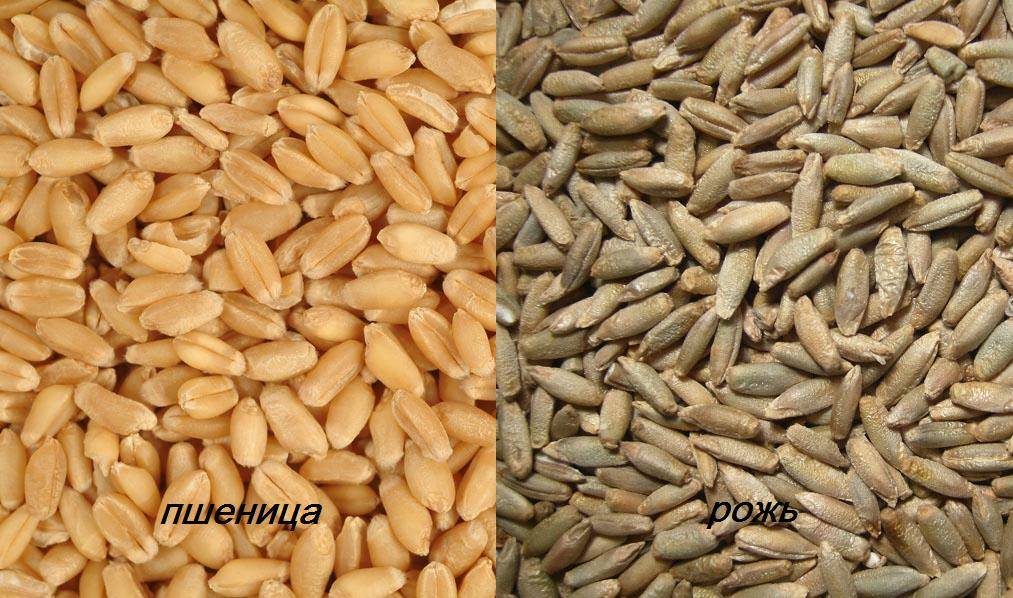 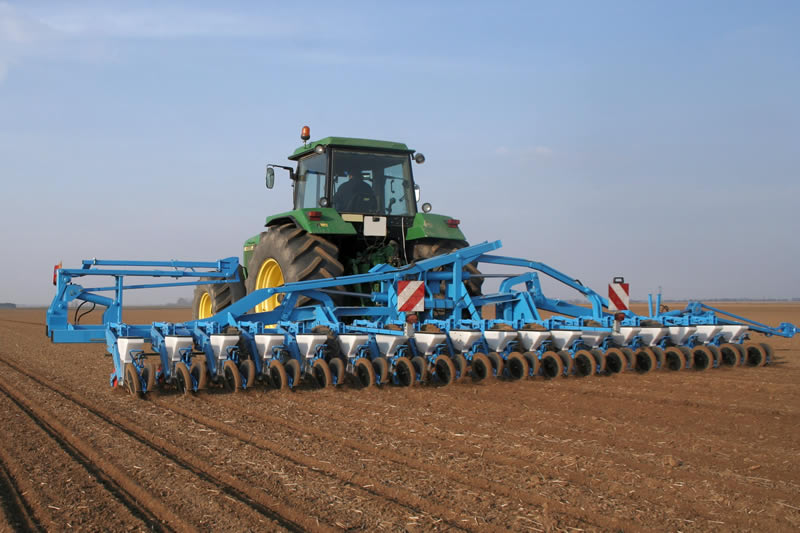 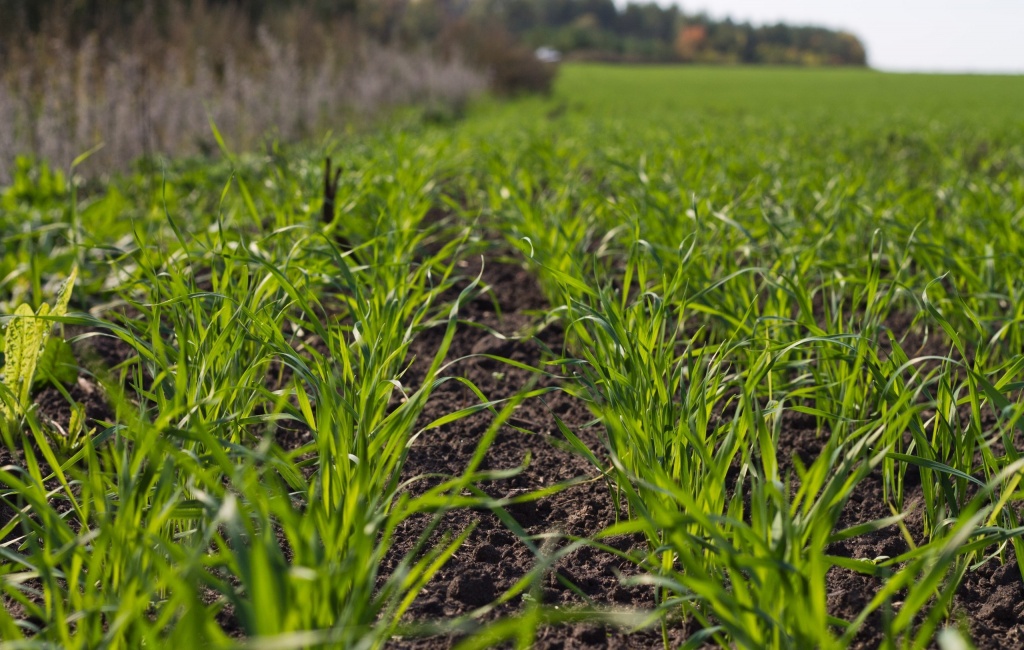 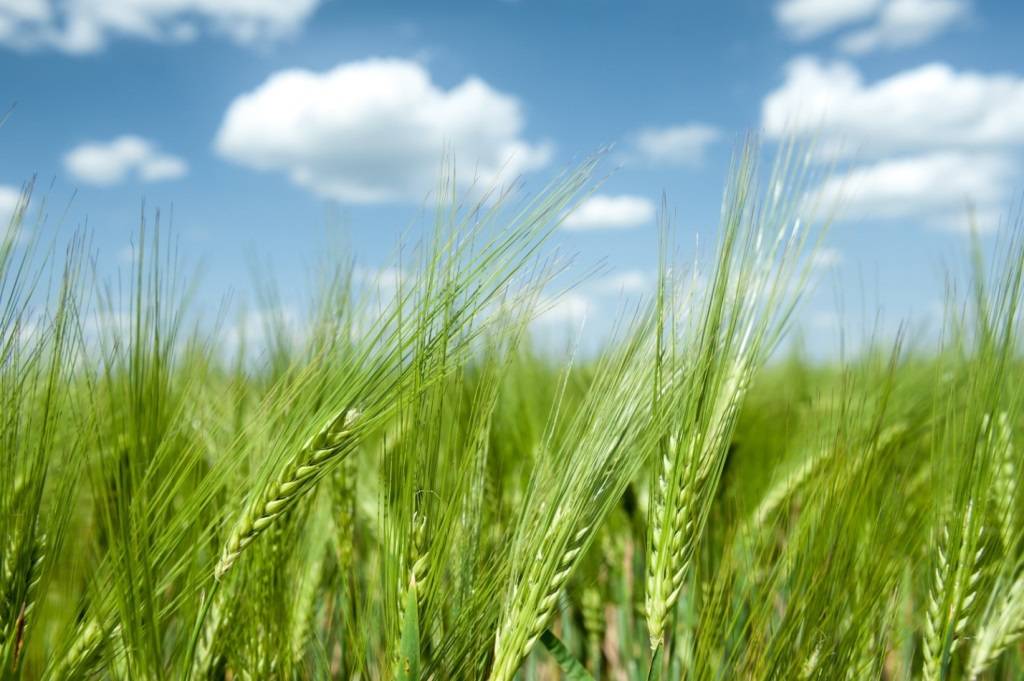 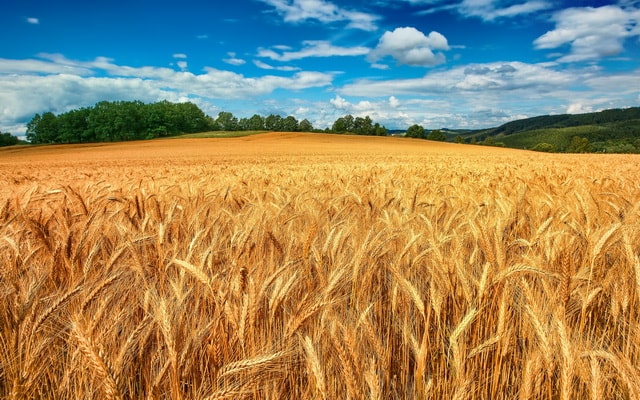 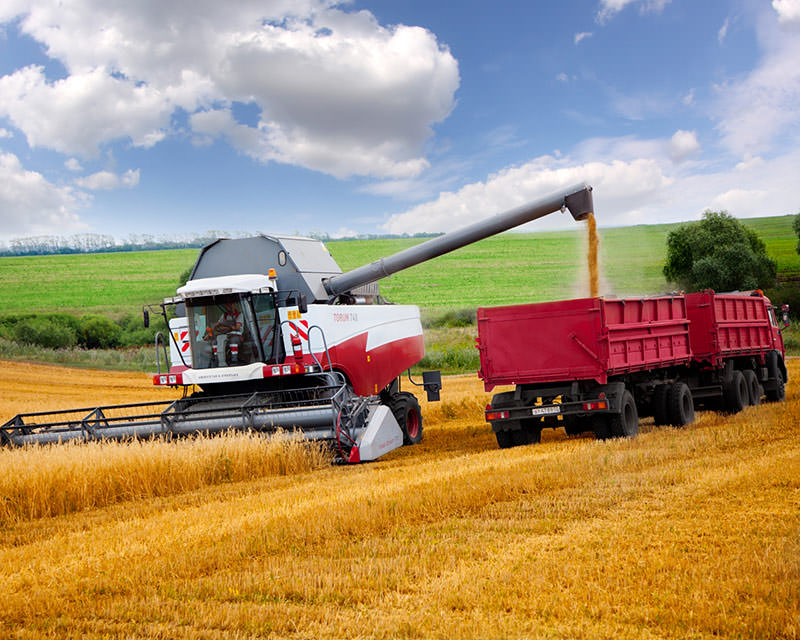 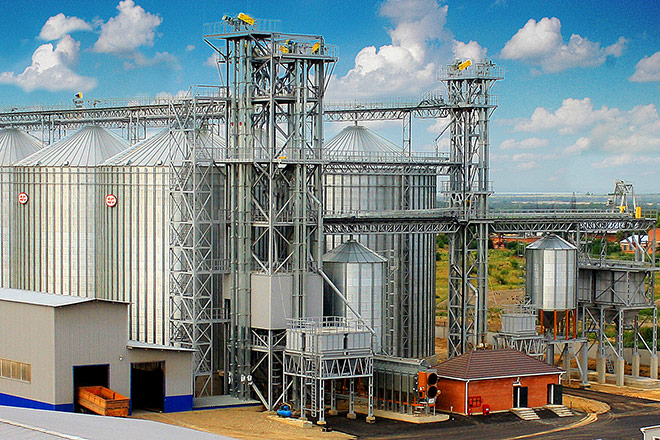 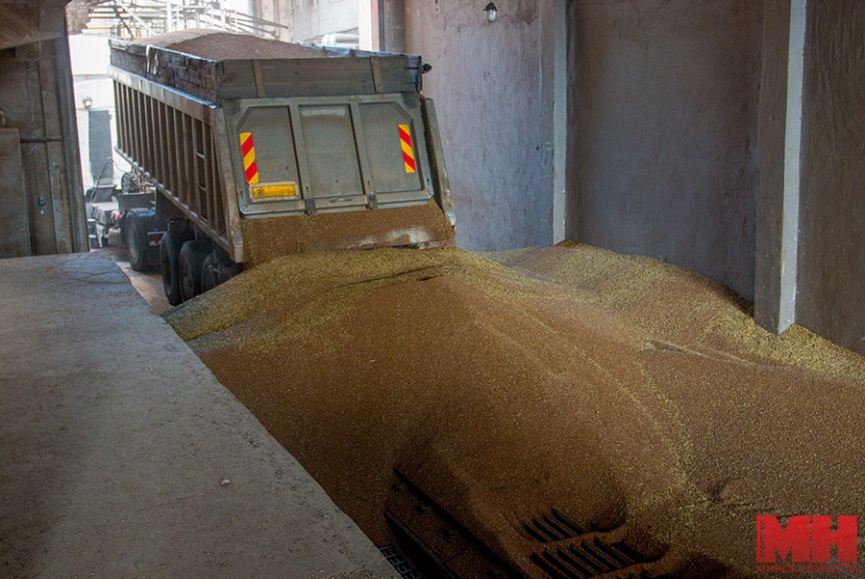 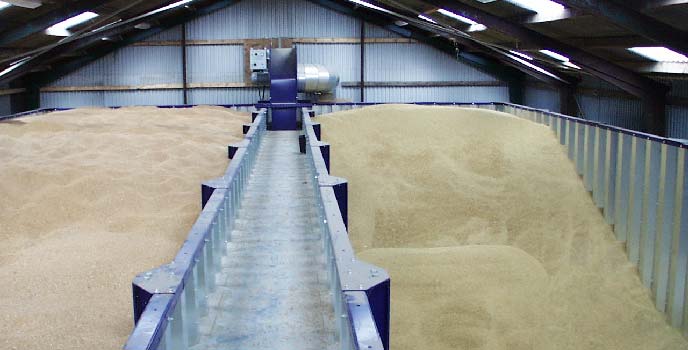 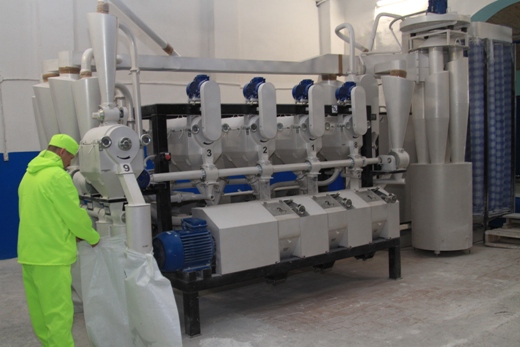 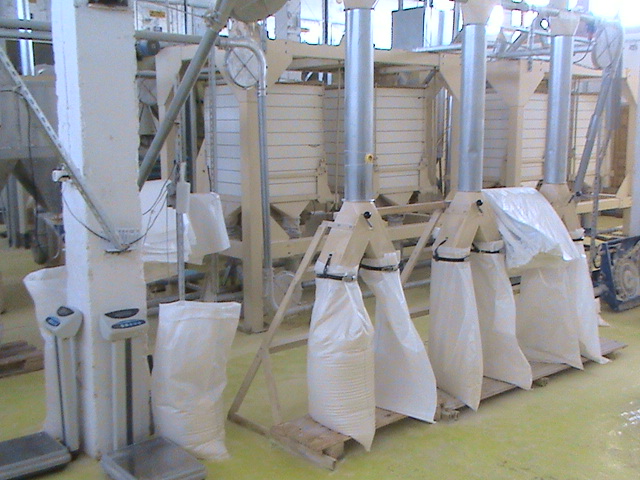 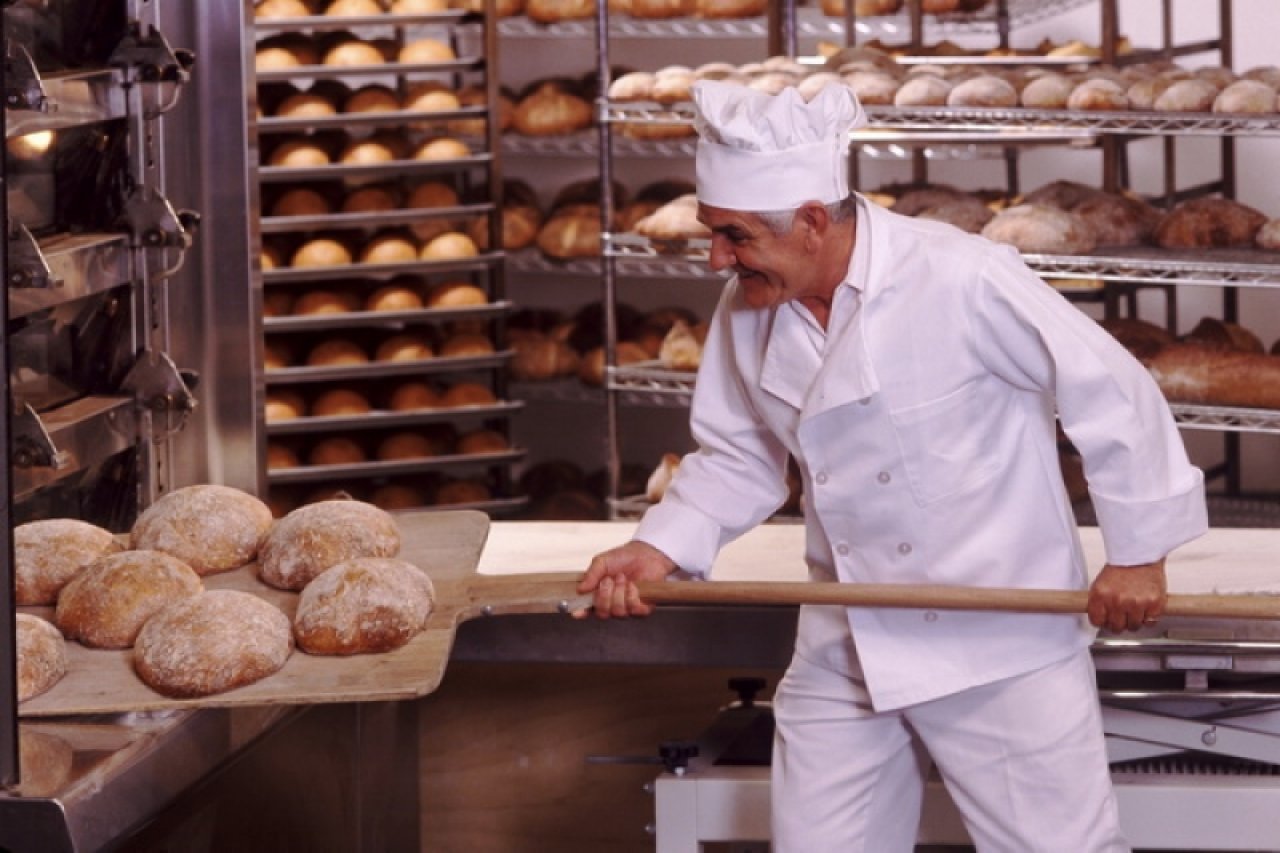 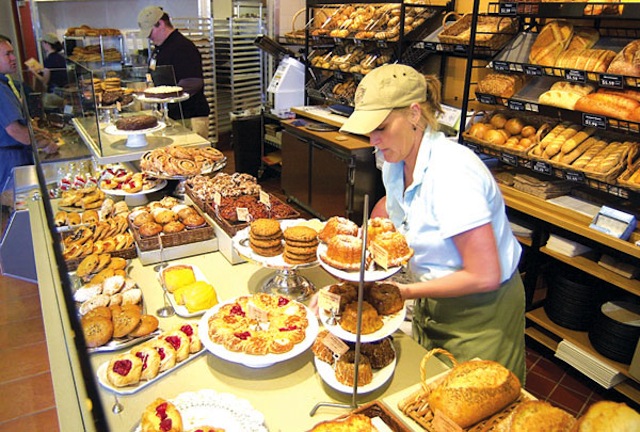 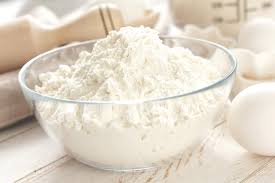 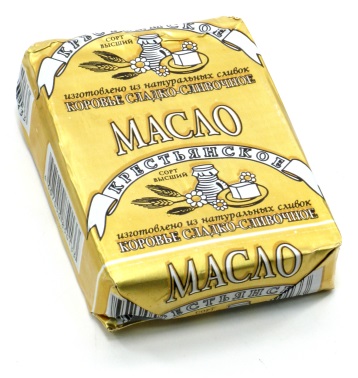 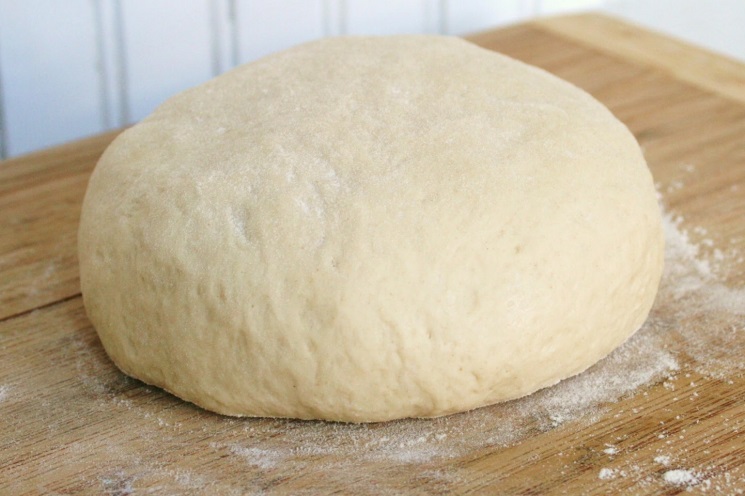 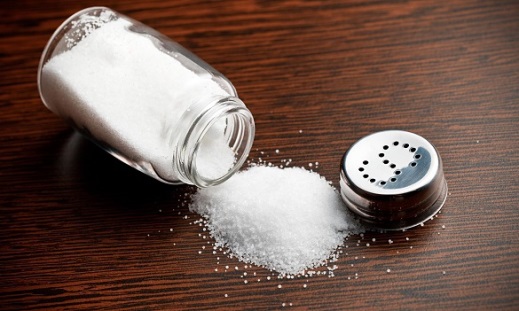 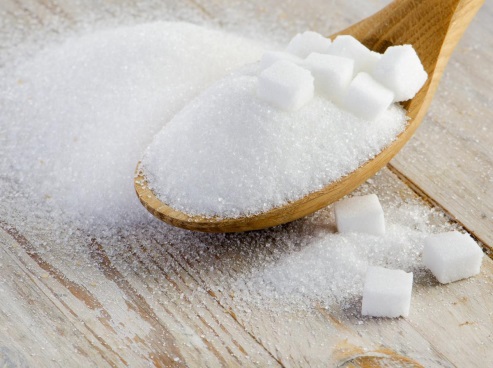 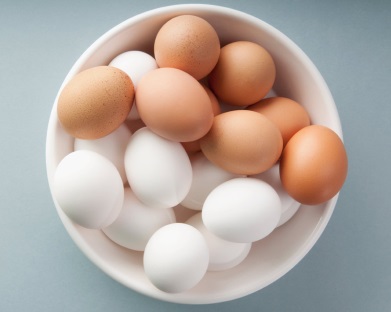 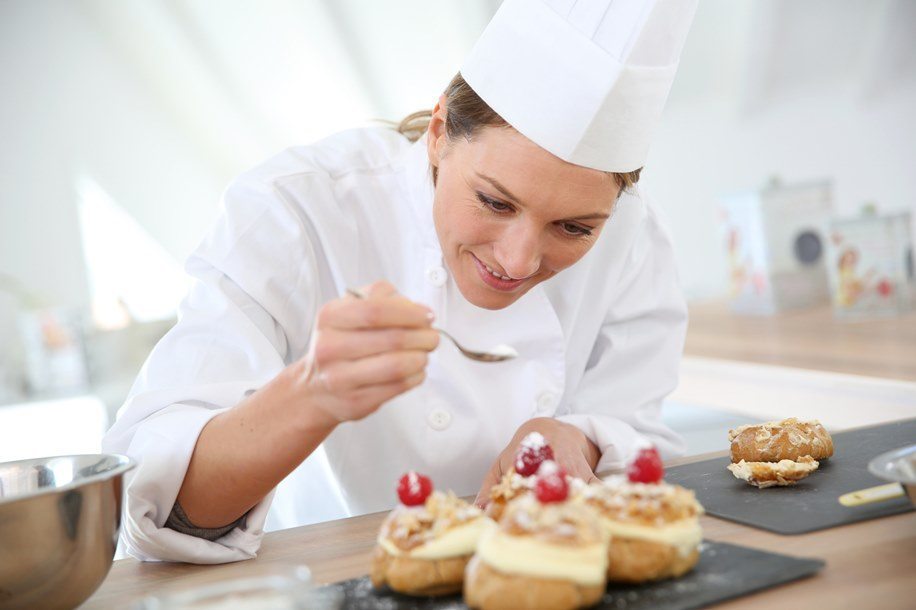